Управление производством в программе Grins 5
Сервер:demoserver
База данных:gpp_demofirma
Подразделение:P1
Период:2015
Комплектация товаров в Grins 5
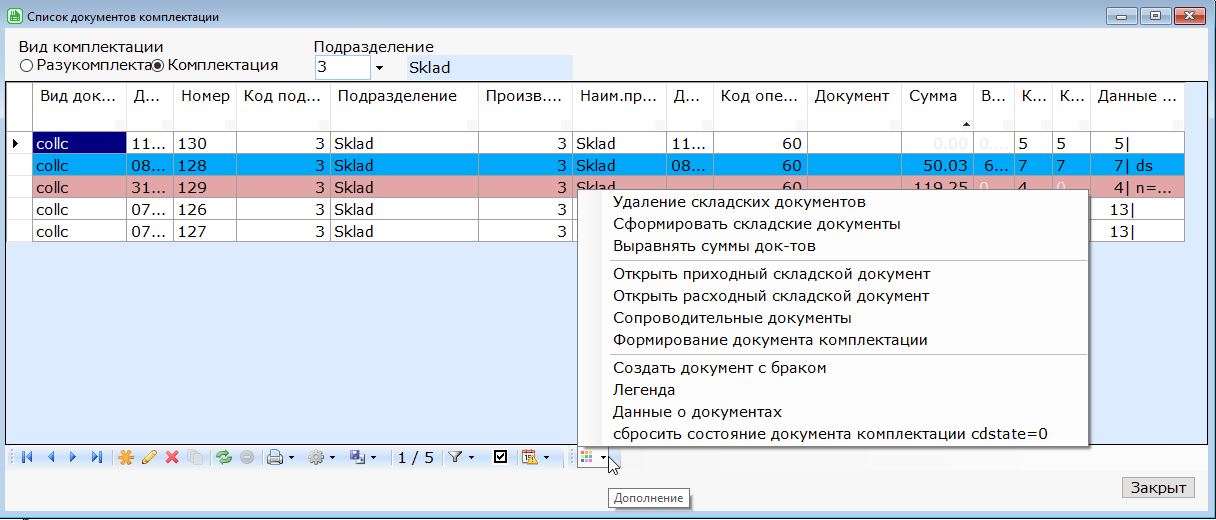 Использование  каскадного состава полуфабрикатов в списании  
Расчёт себестоимости или ввод производственной цены вручную
Использование производственной цены в случае отсутствия сырья на остатке
Использование накладных расходов (вода, зарплата, электроэнергия)
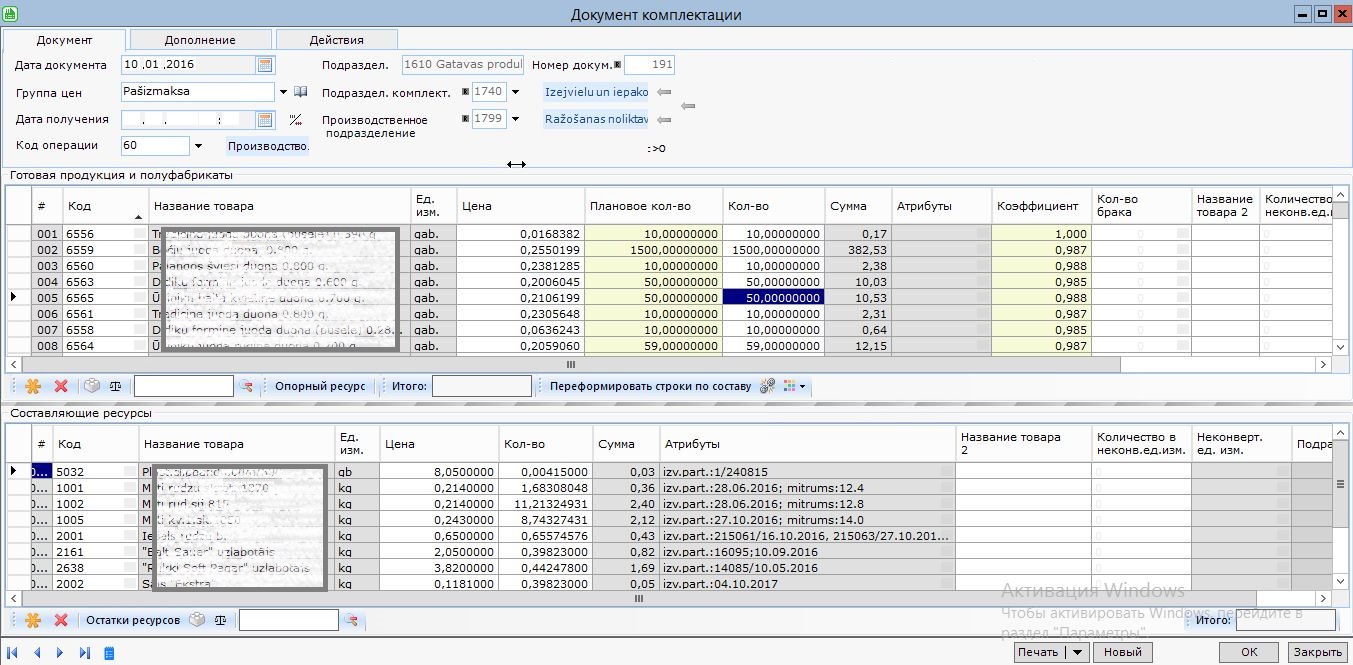 Резервация сырья при производстве
Незакрытый документ комплектации резервирует сырьё, после закрытия формирует складские документы прихода готовой продукции и расхода использованного сырья. Резервация снимается
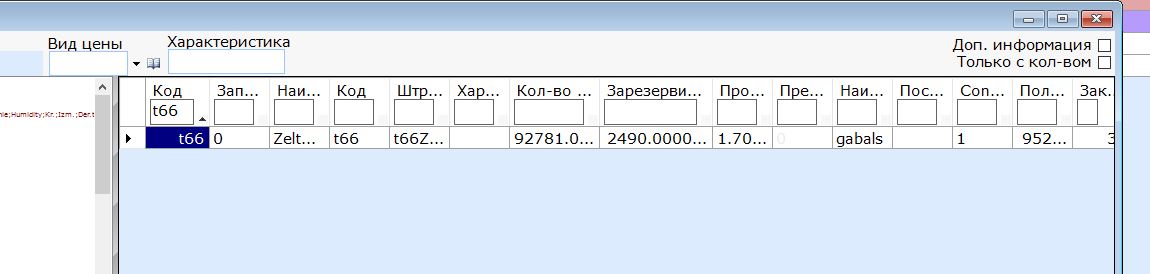 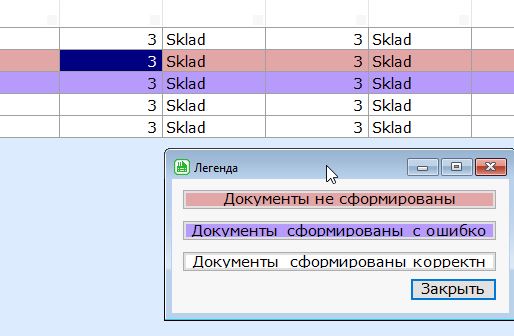 Формирование готовой продукции по опорному сырью
По данным израсходованного сырья, по определённой продукции из ее состава, можно рассчитать количество получаемой готовой продукции
Расчёт атрибутов для готовой продукции
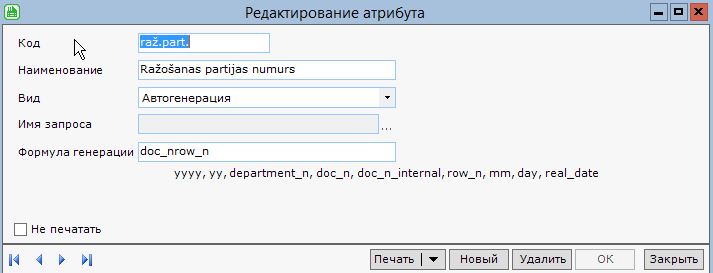 При комплектации автоматически присваивается партия готовой продукции согласно настроенной формуле или вводится вручную.
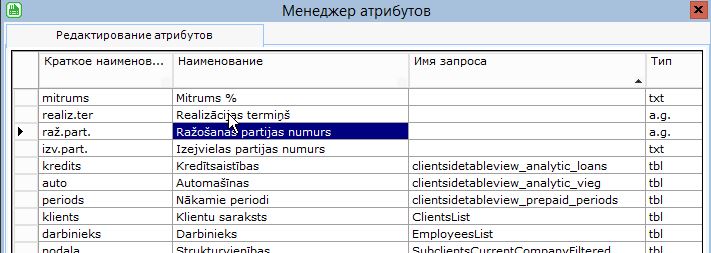 Расчёт коэффициента относительно атрибутов сырья
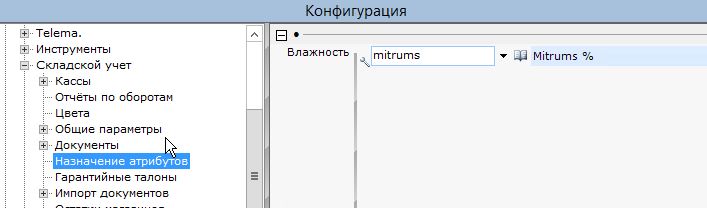 При присоединении товара по первой партии сырья рассчитывается коэффициент , влияющий на выход готовой продукции от сырья.
Например при производстве хлебобулочных изделий коэффициент рассчитывается от влажности муки на остатках
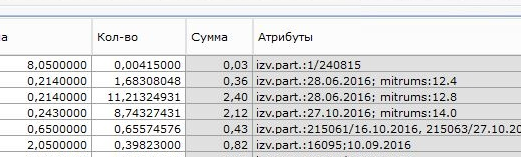 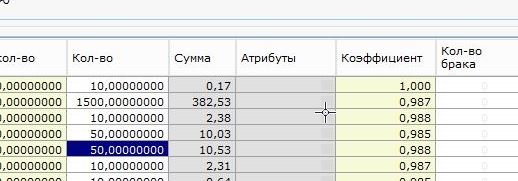 Автоматическое присоединение ассортимента
В карточке  подразделения цеха производства указывается ассортимент производимый в структурной единице. 
При  выборе структуры, товары автоматически присоединятся в документ
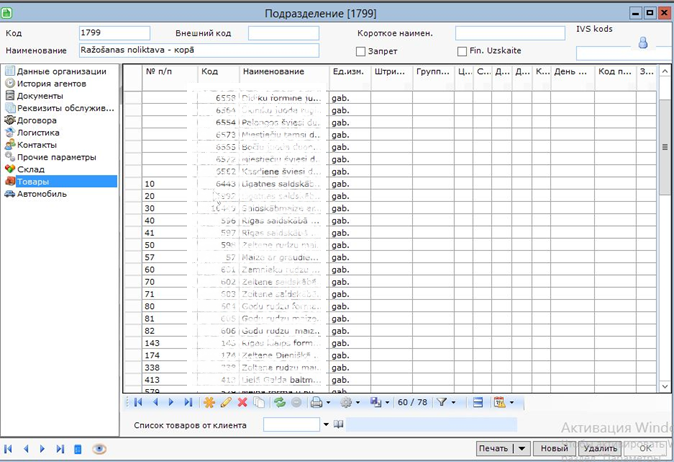 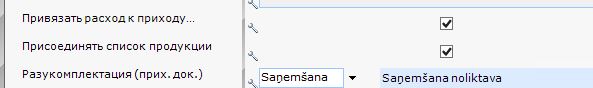 Остатки готовой продукции по атрибутам
Возможность контролировать остатки на подразделениях по определённым атрибутам, например срок годности или размер.
Карточка учёта сырья. Слежение за расходными документами. Отзыв продукции
Использование брака в производстве
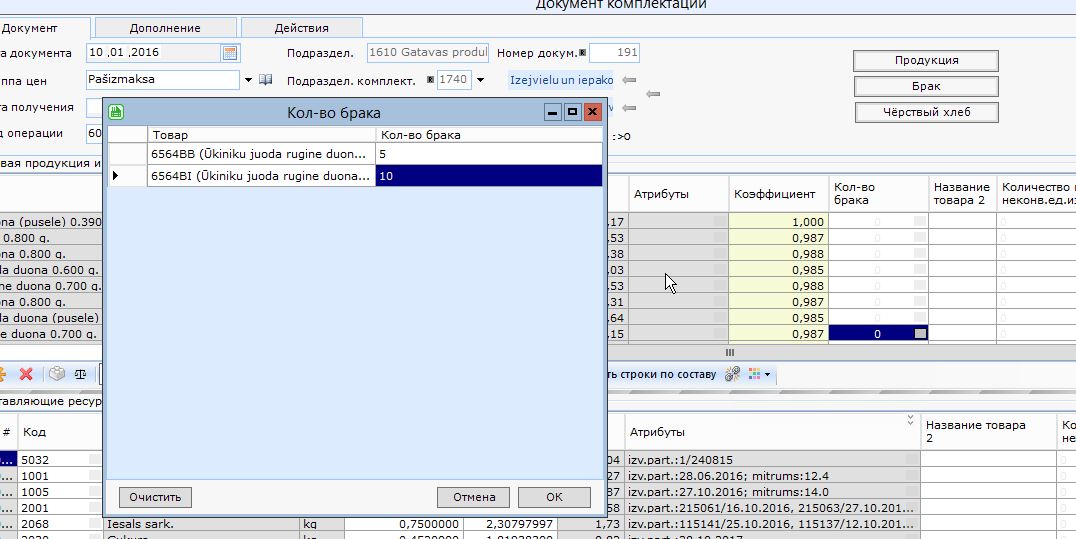 При производстве готовой продукции , заполняется количество брака для каждого вида продукции. По введённому количеству формируется автоматический комплект переводящий часть готовой продукции в коды бракованной продукции
Брак определяется по составу
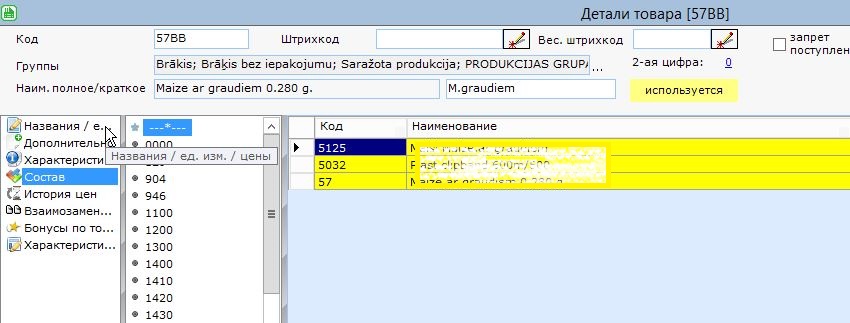 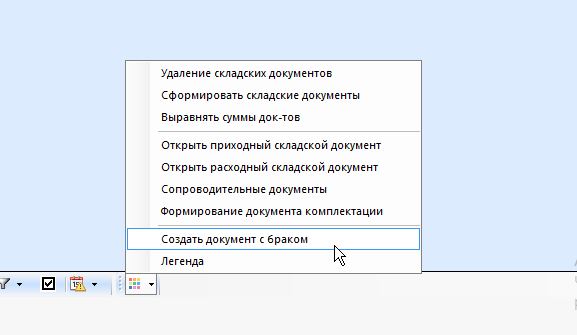 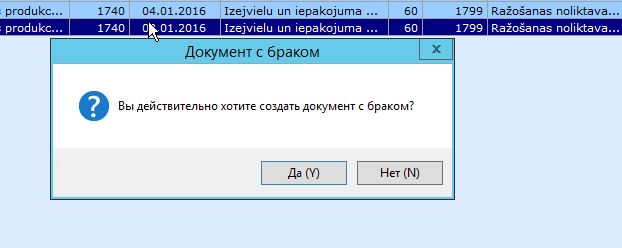 Отчёт по браку в производстве
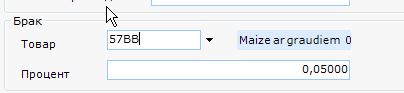 Контроль процента брака за период. В карточке готовой продукции указывается процент.
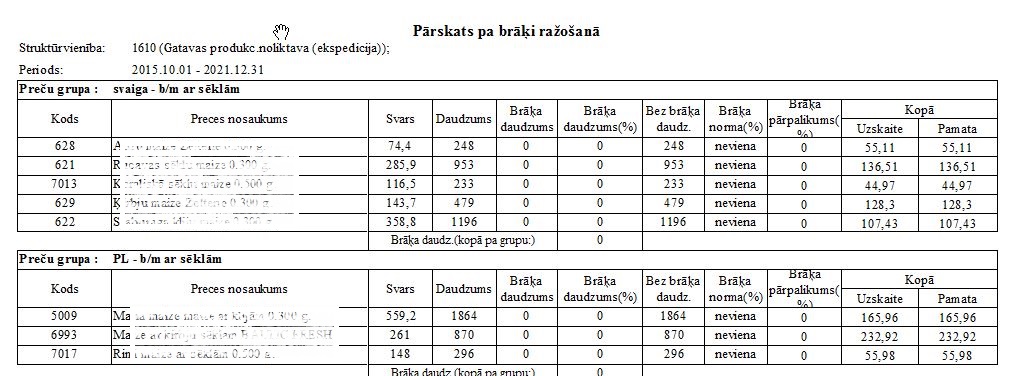 WO_5074_R
Использование неконвертируемых единиц измерения
При производстве готовой продукции, одновременно заполняется количество в нескольких единицах измерения ( например количество и вес, количество товара и количество поддонов)  произведённой продукции
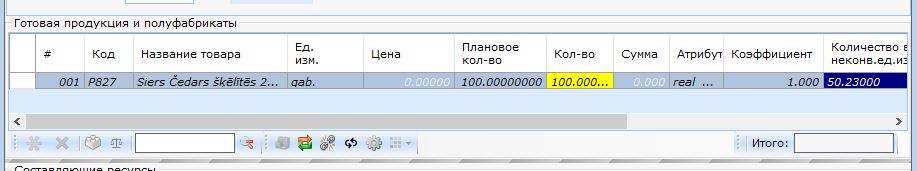 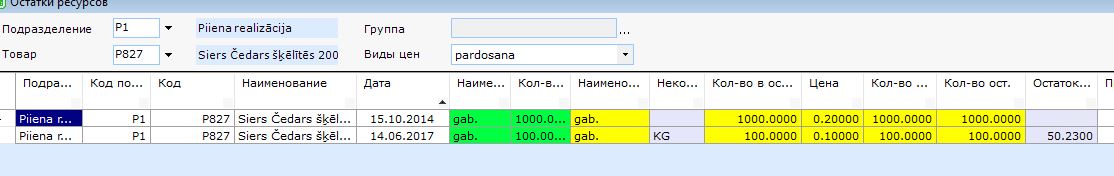 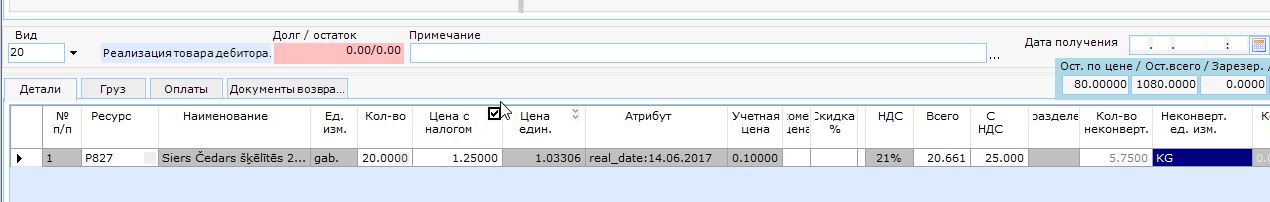 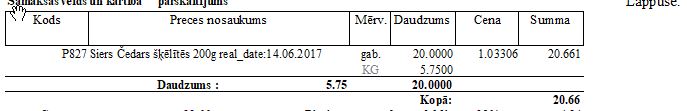